Spatial politics of research and why methods matter
Sam Halvorsen
Theory: a brief personal history
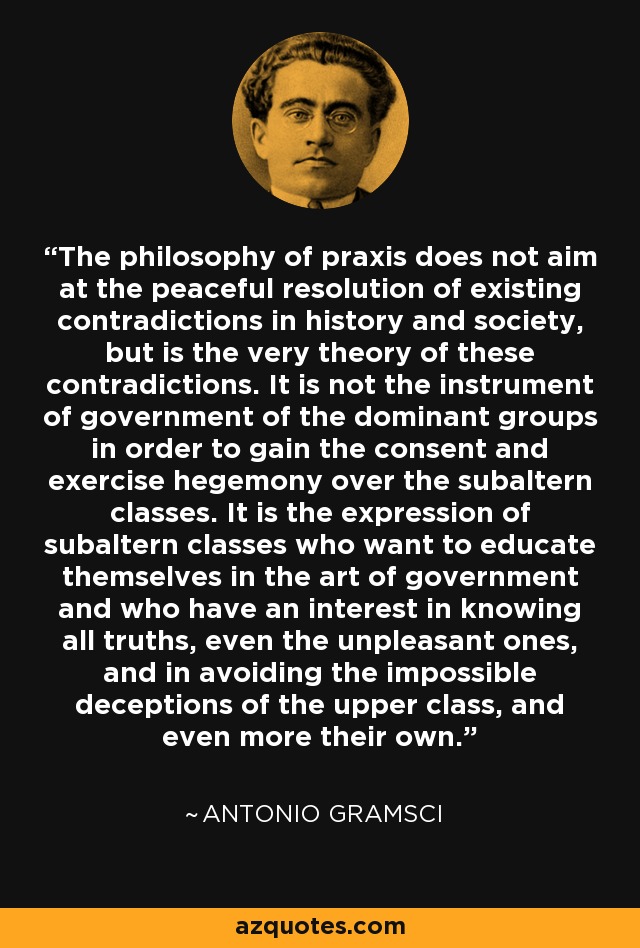 Conjunctural analysis and the spatial politics of organising
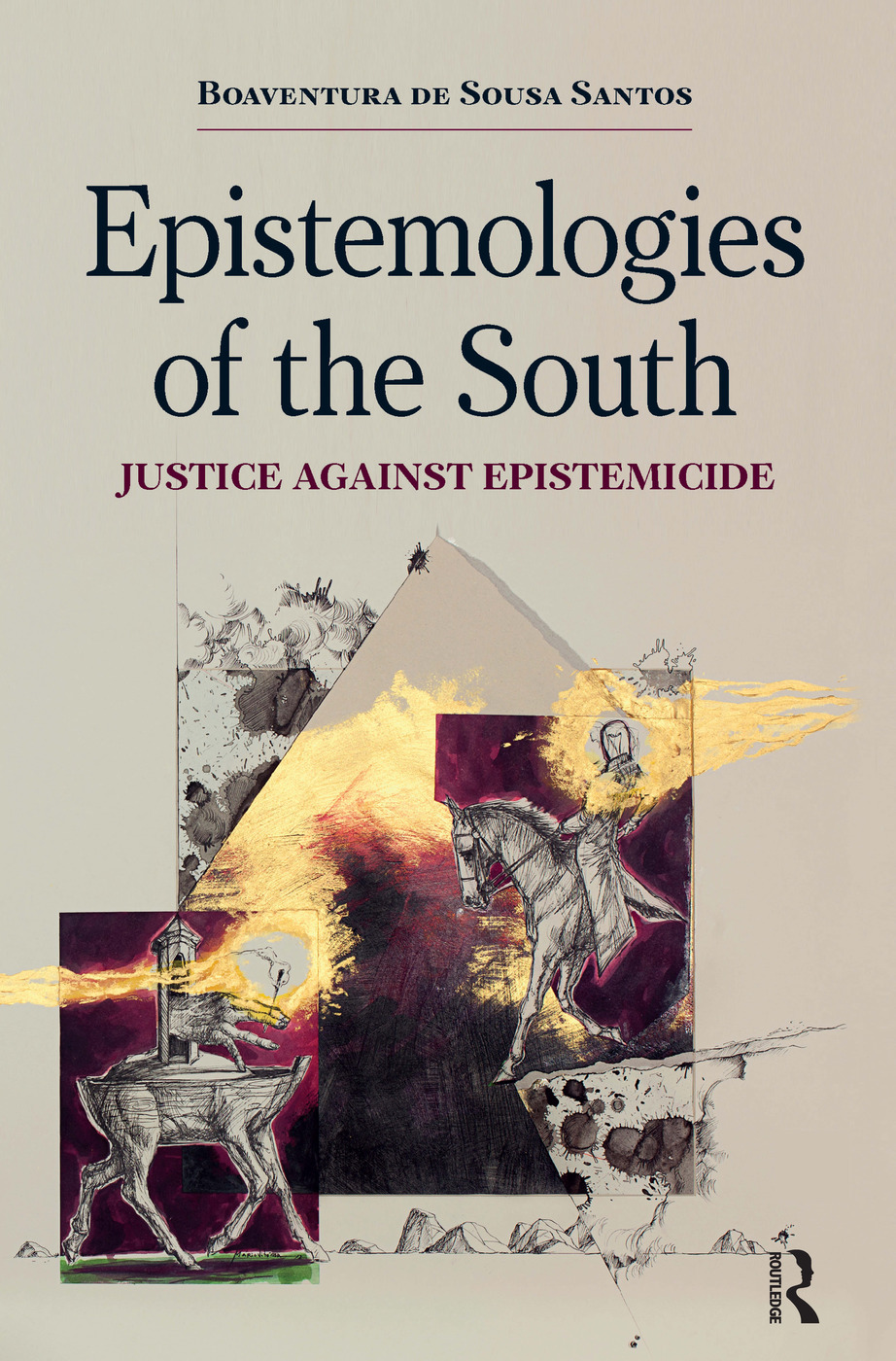 Silvia Rivera Cusicanqui
Decolonising and Feminising epistemologies
Our research is not neutral
Ontologies and epistemologies
Occupy!
Militant Research
Against and beyond the university (and movement!)
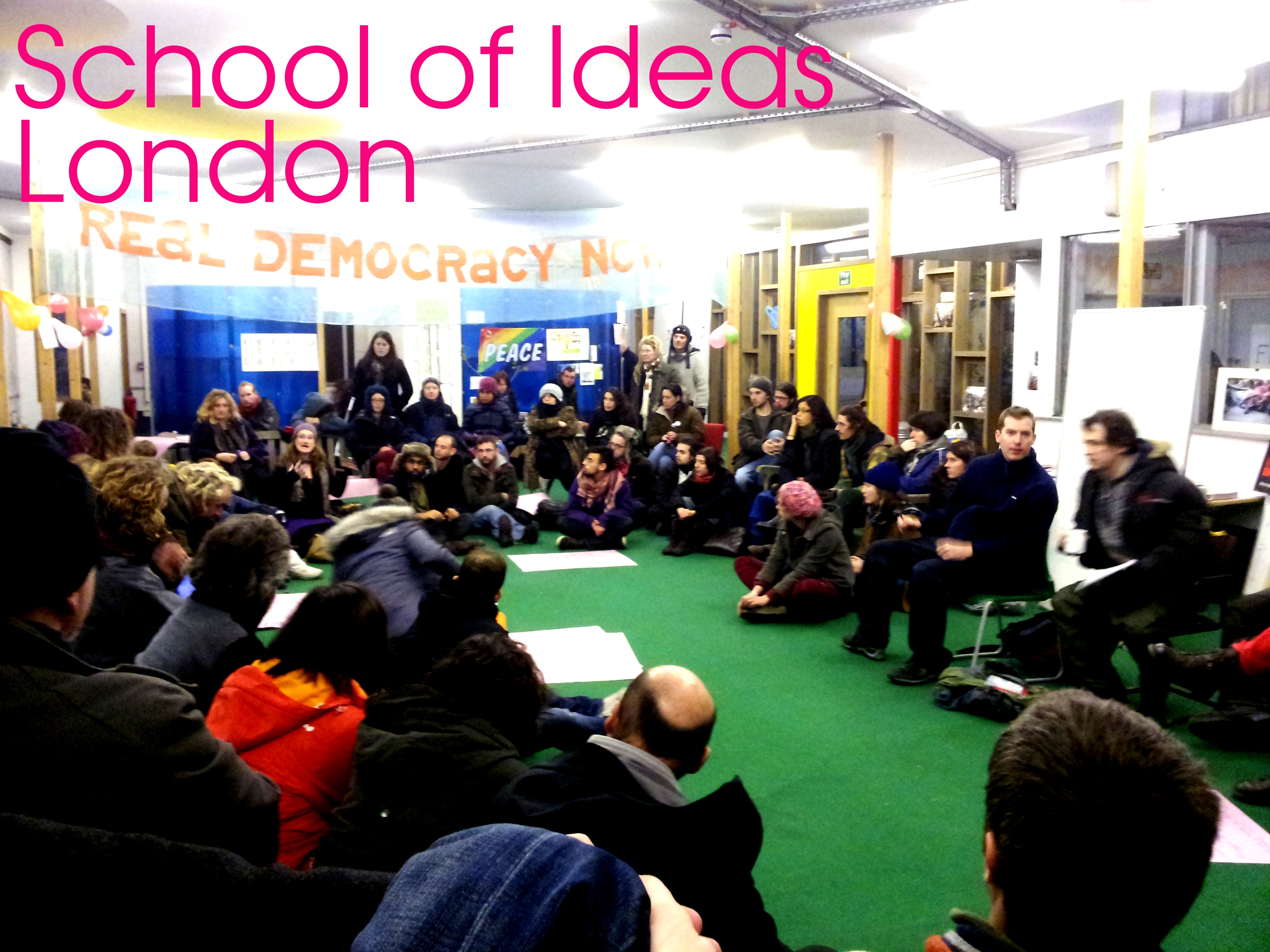 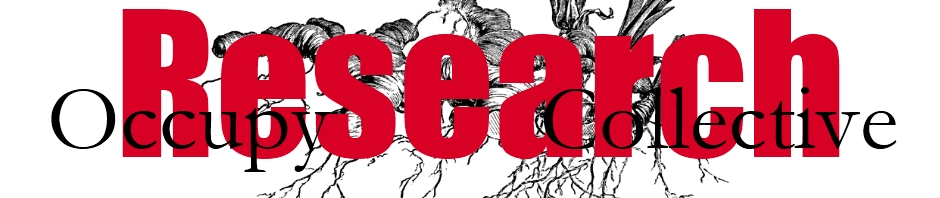 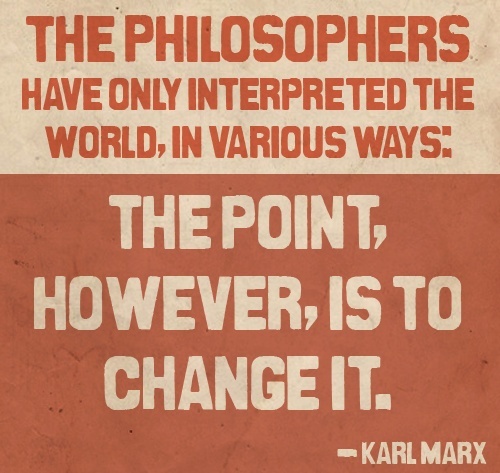 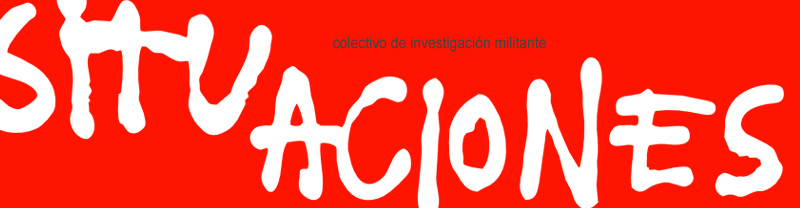 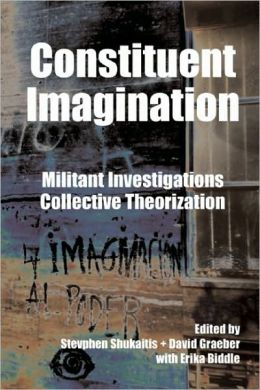 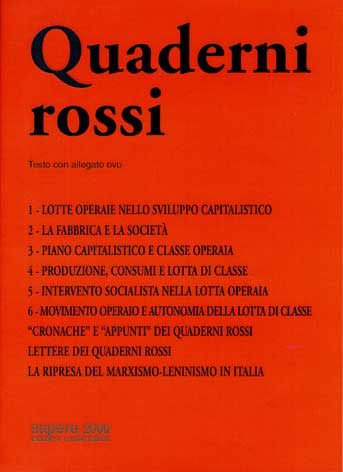 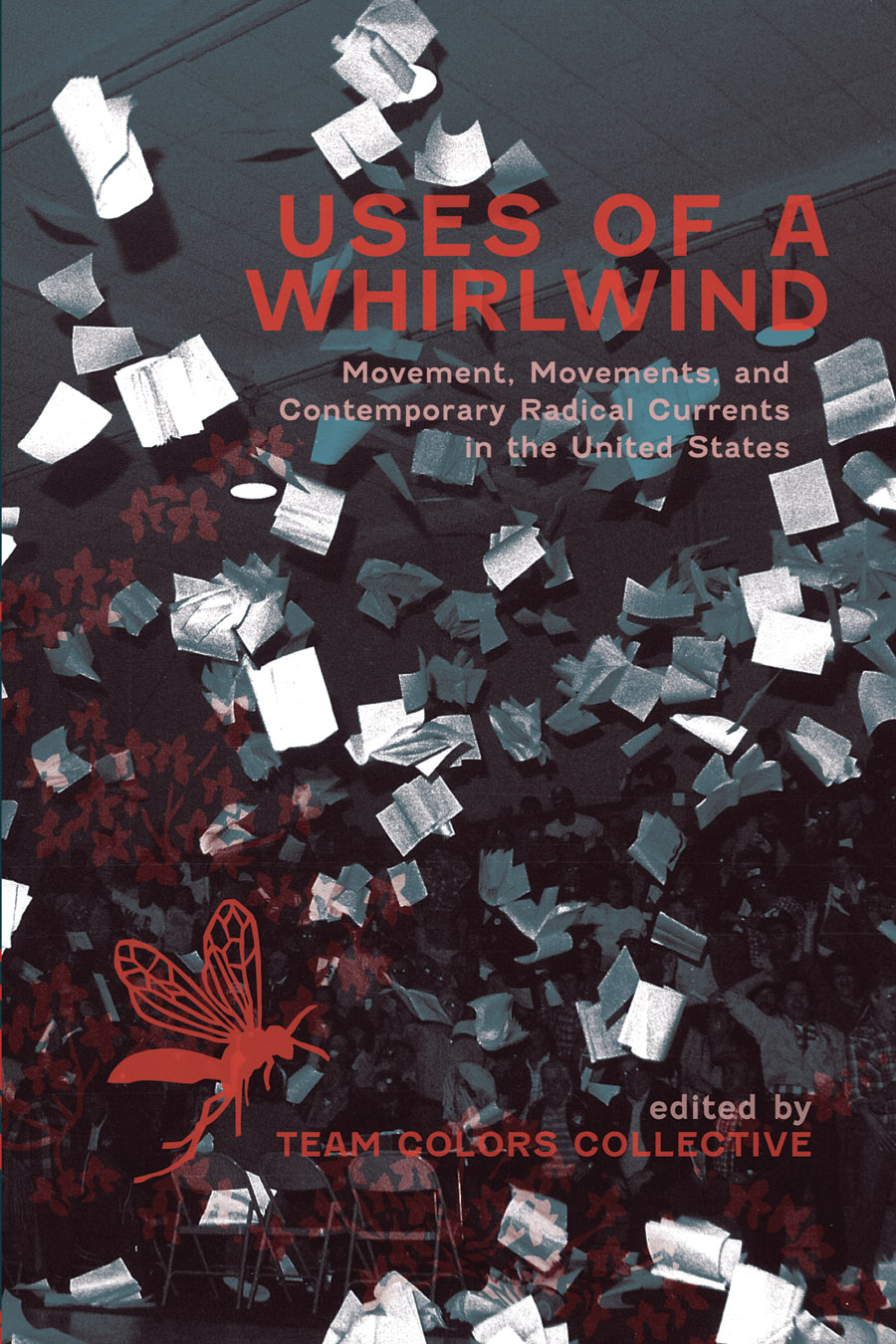 Militant Research: a brief history
History of “workers inquiry” – Marx 1880 (La Revue Socialiste)
Co-research: 1960s Autonomistas, Situationists
Post 1970s: Class composition; Precarity
Recently: Militant ethnographies; Argentina, Spain.
relocating
Towards a southern epistemology
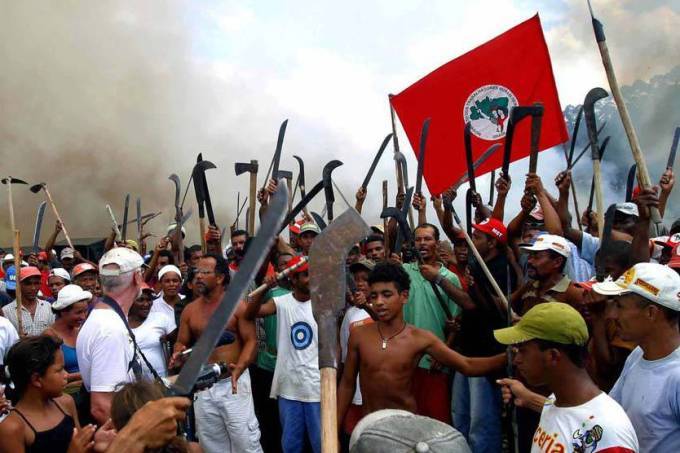 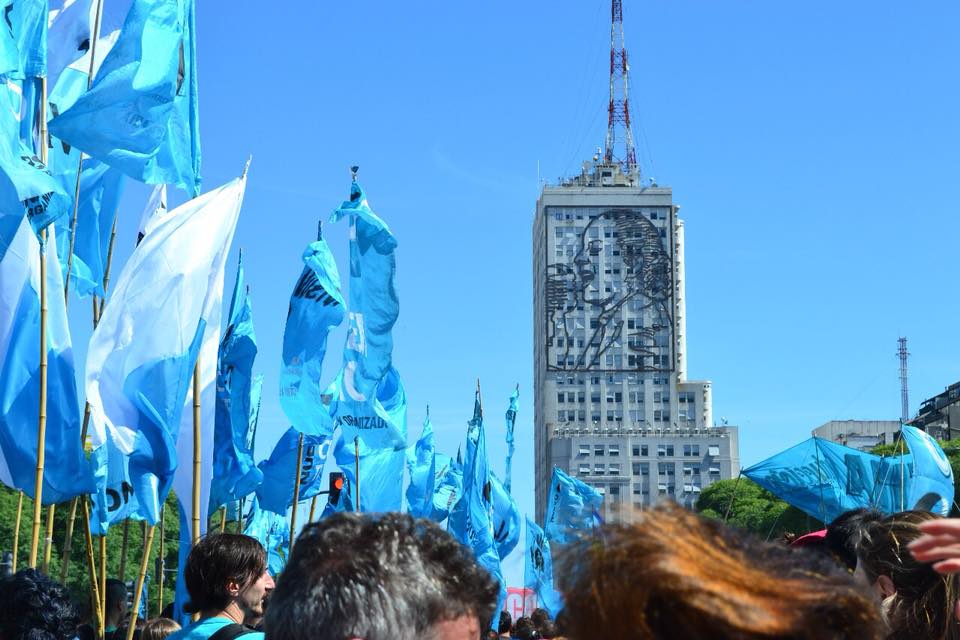 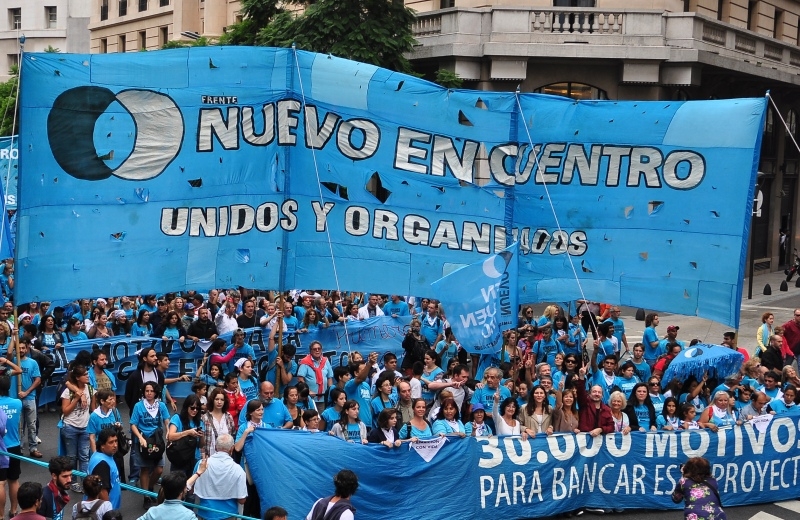 Territory: scale and place
Towards an epistemic expropriation?
I understand EE as dual process of (i) uneven valorisation of academic labour (the exchange value of southern knowledge) and (ii) the decontexualisation and hence depolitisation of southern knowledges (erasure of its use value).
Epistemic expropriation
So what can methods do?
Participatory or militant?
Debate: 1. how does/will participation and/or militancy shape your research and its methods?
Debate: 2. what are the ethico-political challenges of researching across geographical distance, esp. between the global north and south?
Debate: 3. How can you take spatial politics (and ethics) more seriously in your methods?